ALLES HEEFT ZIJN TIJD https://www.youtube.com/watch?v=W4ga_M5Zdn4      Boek Prediker:voor allles wat er gebeurt is er een uur,een tijd voor alles wat er is onder de hemel
c - J. De Groef – summeruniversity 2023
2
antropopsychiatrie
Ik ben een mens, niets menselijks is mij     
    vreemd, hoe  vreemd die mens ook moge 
    lijken     (Terentius,heautontimoroumenos.) 
 - Kristalprincipe ( Sigmund Freud )
  	- Abnormaal - normaal : kwantitatief en niet   
            kwalitatief / structureel verschillend/klasse -   
            categorie 
       - De mens als kwetsbaar wezen aangewezen    
             (afhankelijk) op de ander / autonomie -       
            heteronomie
c- J. De Groef  - summeruniversity 2023
antropopsychiatrie
Patho-analyse of  Antropopsychiatrie
 Leopold Szondi (1893–1986) Jacques Schotte (1928 -2007)
Jacques Schotte, Szondi avec Freud. Sur la voie d’une psychiatrie pulsionnelle. Ed. De Boeck, Bruxelles 1992.
Jacques Schotte, Un Parcours .Rencontrer, relier, dialoguer, partager. Ed. Le Pli, 2006
 Jean Melon & Philippe Lekeuche,Dialectique des pulsions. Ed. De Boeck, Bruxelles, 1990
 Leo Ruelens,Naar een andere psychiatrie.Het rebelse denken van Jacques Schotte,Literarte,2010

     www.szondiforum.org
     http://home.scarlet.be/cep
     www.szondi.ch
c – J. De Groef  - summeruniversity 2023
NIET:              - de natuurwetenschappelijke tijd             - deep-timeWEL:            - de menselijke geleefde tijd:                     taal – levensvorm                     vervoegingen                            - werkwoordswijzen                            - werkwoordstijden                “ de hulpwerkwoorden hebben en zijn, ….                      Daarmee zijn tijd zijn eeuwigheid gegeven”
c - J. De Groef – summeruniversity 2023
5
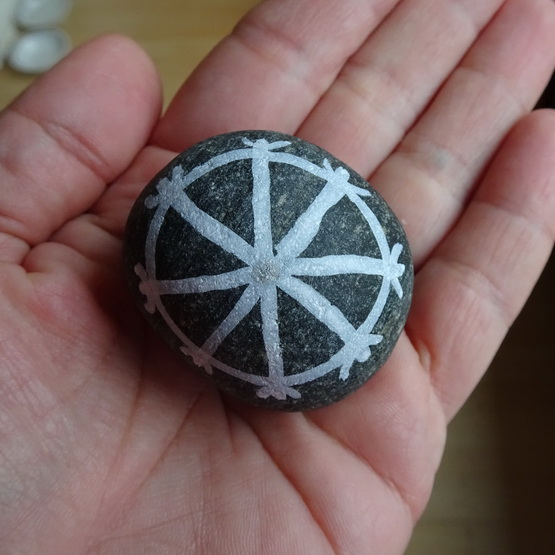 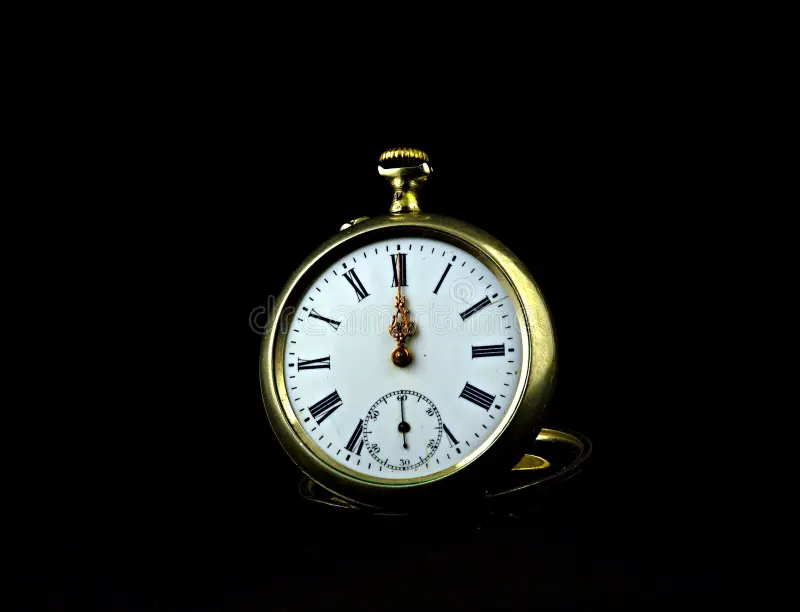 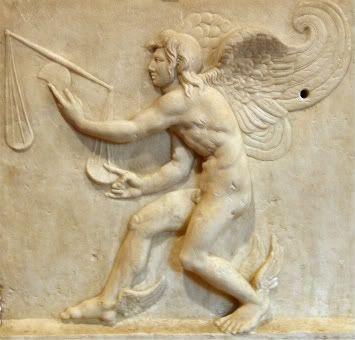 c - J. De Groef – summeruniversity 2023
6
1. Cyclische tijd2. Chronologische tijd:        a. Nu                - vastgelegd                - crisis        b. Verleden        c. Toekomst3 KairosOBW : tijdloosheid
c - J. De Groef – summeruniversity 2023
7
1. Cyclische tijd = basale tijd- circulariteit = steeds terugkerend , zich     herhalend- continuiteit- komen en gaan- ritmiek- subjectieve / intersubjectieve tijd- stemming- contact
c - J. De Groef – summeruniversity 2023
8
2. Chronologische tijd:       ordening/instrumentalisering/objectivering        Nu/Verleden/ToekomstNU: fixeren/beeld-schriftuur/( angst) beheersenNU: !!!!!   - onmiddellijkheid/tyrannie        NU: crisis als culminatiepunt
c - J. De Groef – summeruniversity 2023
9
2. Chronologische tijd:        a. Nu        b. Verleden, achter ons, (her)innering             binnen/introjectie        - ligt het verleden vast, feiten zijn (geen)      feiten, nachträglichkeit“Het geheugen als een hond …Nooteboom”
c - J. De Groef – summeruniversity 2023
10
2. Chronologische tijd:        a. Nu        b. Verleden,         c. Toekomst, - voor ons, buiten/projectie - identiteit (tijd):  wie wil ik worden- potentialiteiten, ‘ de wereld ligt open- vervoegen met behulp van de      werkwoorden zijn en hebben
c - J. De Groef – summeruniversity 2023
11
2. Chronologische tijd:        a. Nu        b. Verleden,         c. ToekomstFreud: de neurotica/us lijdt aan zijn herinneringenEen verleden dat maar niet voorbijaat Een heden dat ogenblikkelijk voorbijraast naar een toekomst, het houdt niet op met toekomen
c - J. De Groef – summeruniversity 2023
12
1. Cyclische tijd2. Chronologische tijd        3. Kairos:    - scheiden/onderscheiden/zwangere        pause/crisis   - (on) gelukkig toeval/ plotseling                    ogenblikkelijk   - geen tijd om na te denken   - intersectie tussen ethos,pathos en logosOBW : tijdloosheid/dreamtime
c - J. De Groef – summeruniversity 2023
13
Elke tijd heeft zijn eigenheid/tijdElke tijd is belangrijk en dus ‘normaliteit’ impliceert beweging tussen die verschillende tijdendominantie van één van die tijden speelt ook in verschillende “pathologieën”Tijd in die verschillende gedaanten krijgt dus ook gestalte ( of juist niet ) in de hulp- en dienstverlening
c - J. De Groef – summeruniversity 2023
14
c - J. De Groef – summeruniversity 2023
c - J. De Groef – summeruniversity 2023
c - J. De Groef – summeruniversity 2023
c - J. De Groef – summeruniversity 2023
IDENTITEIT   -  IDENTITIJDKWALITEIT    -  KWALITIJDingevoegd worden, zich voegen en zichzelf vervoegen in de voegen van een sociaal cultureel weefsel De verschillende tijdregisters zijn belangrijk ook al staat er één op de voorgrond en is dynamiek/beweging tussen hen essentieelDe basale cycliciteit is dragend voor het bestaan. Houden en gehouden worden als men zichzelf niet (meer) kan houden
c - J. De Groef – summeruniversity 2023
19
c - J. De Groef – summeruniversity 2023
20
Laat 

Vertraag 
vertraag 
vertraag je stap 

stap trager dan je hartslag vraagt 

verlangzaam 
verlangzaam 
verlangzaam je verlangen 

en verdwijn met mate 

neem niet je tijd 
en laat de tijd je nemen 

Laat
                                L. Nolens
c - J. De Groef –summeruniversity 2023